EB01 Evaporimeter ScreenshotsFull Cktl Stimulation
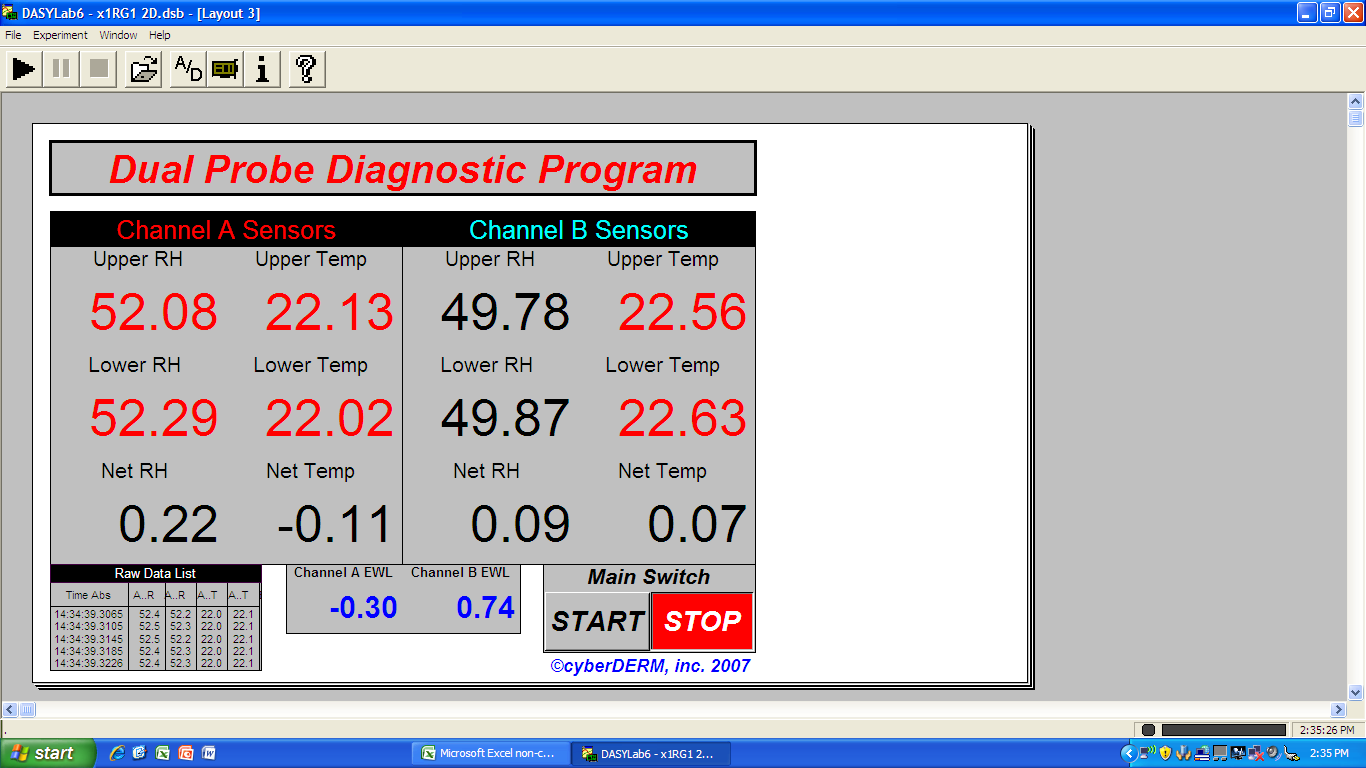 [Speaker Notes: Diagnostic 5-27-16]
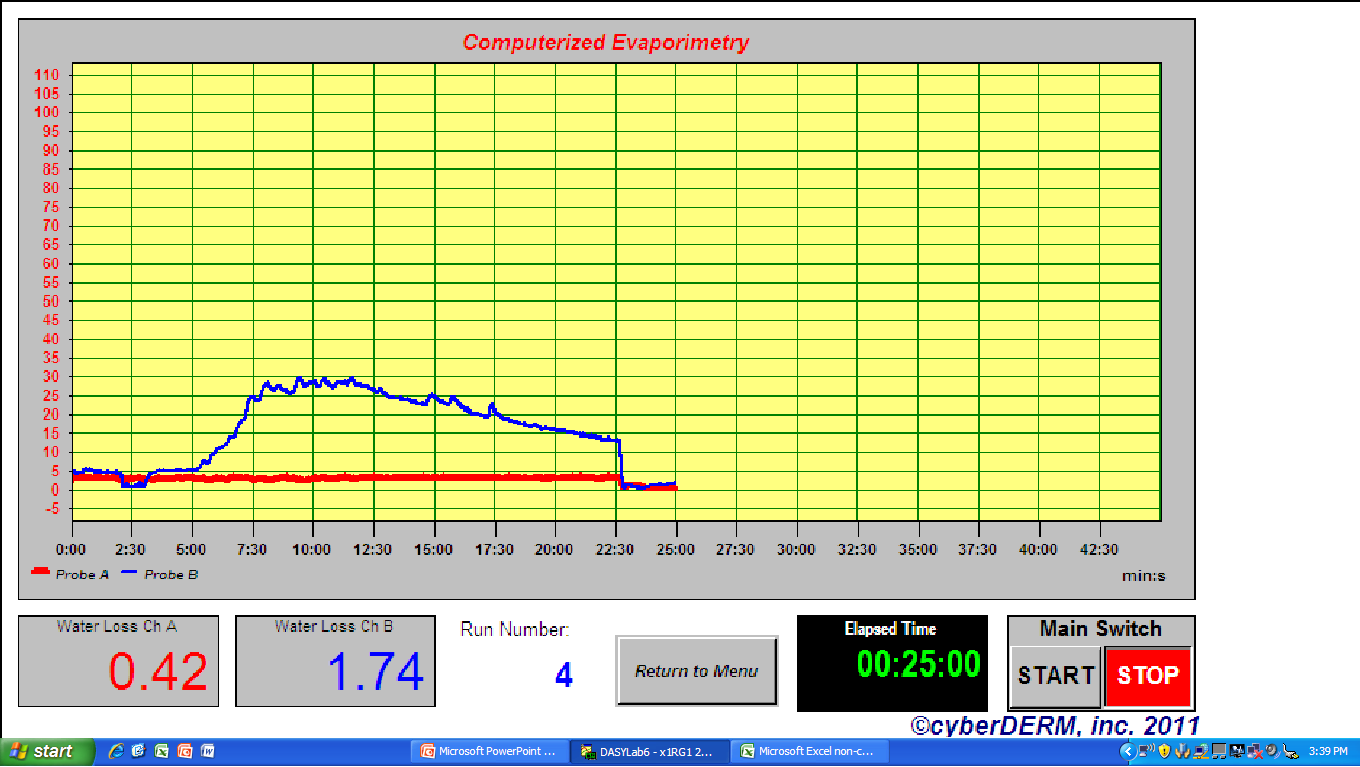 [Speaker Notes: EB01 L2 5-27-16 Full Cktl (20 min) test]
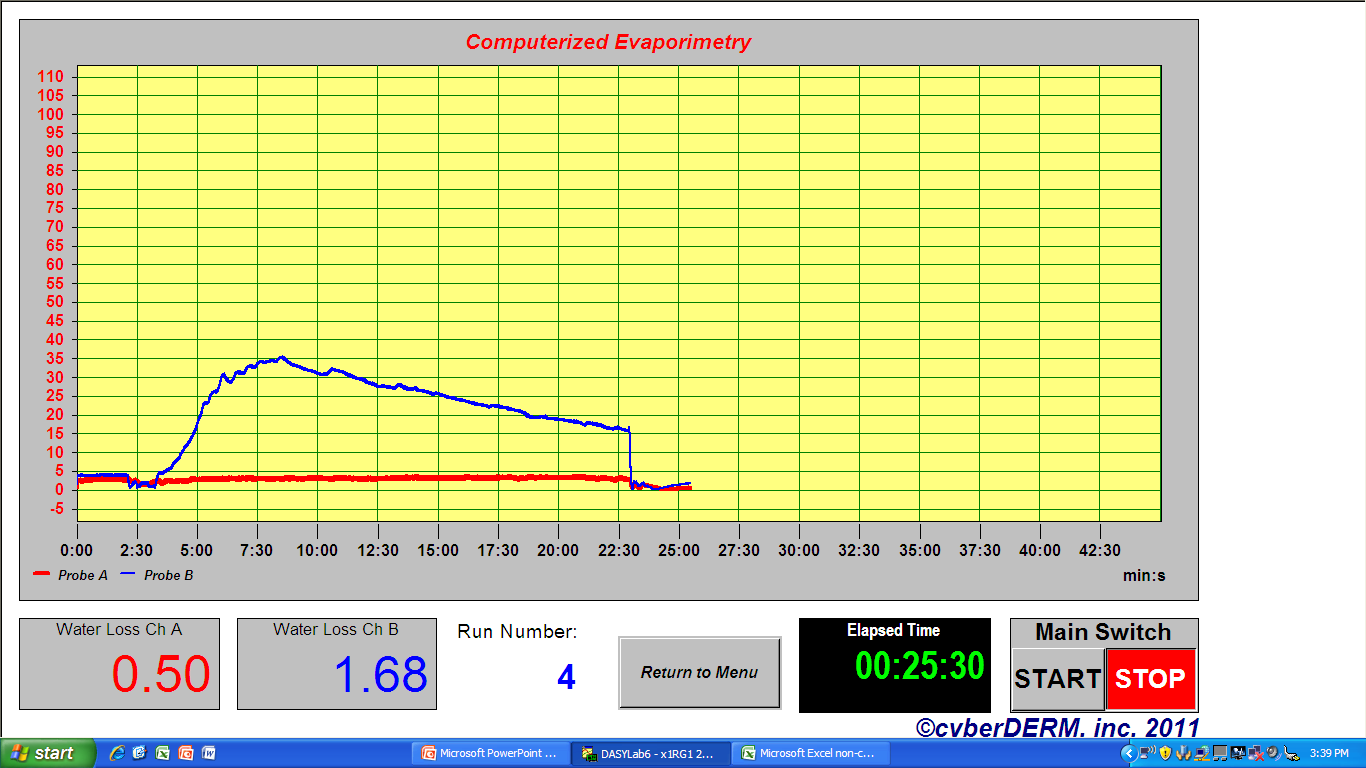 [Speaker Notes: EB01 R2 5-27-16 Full Cktl (20 min) test]
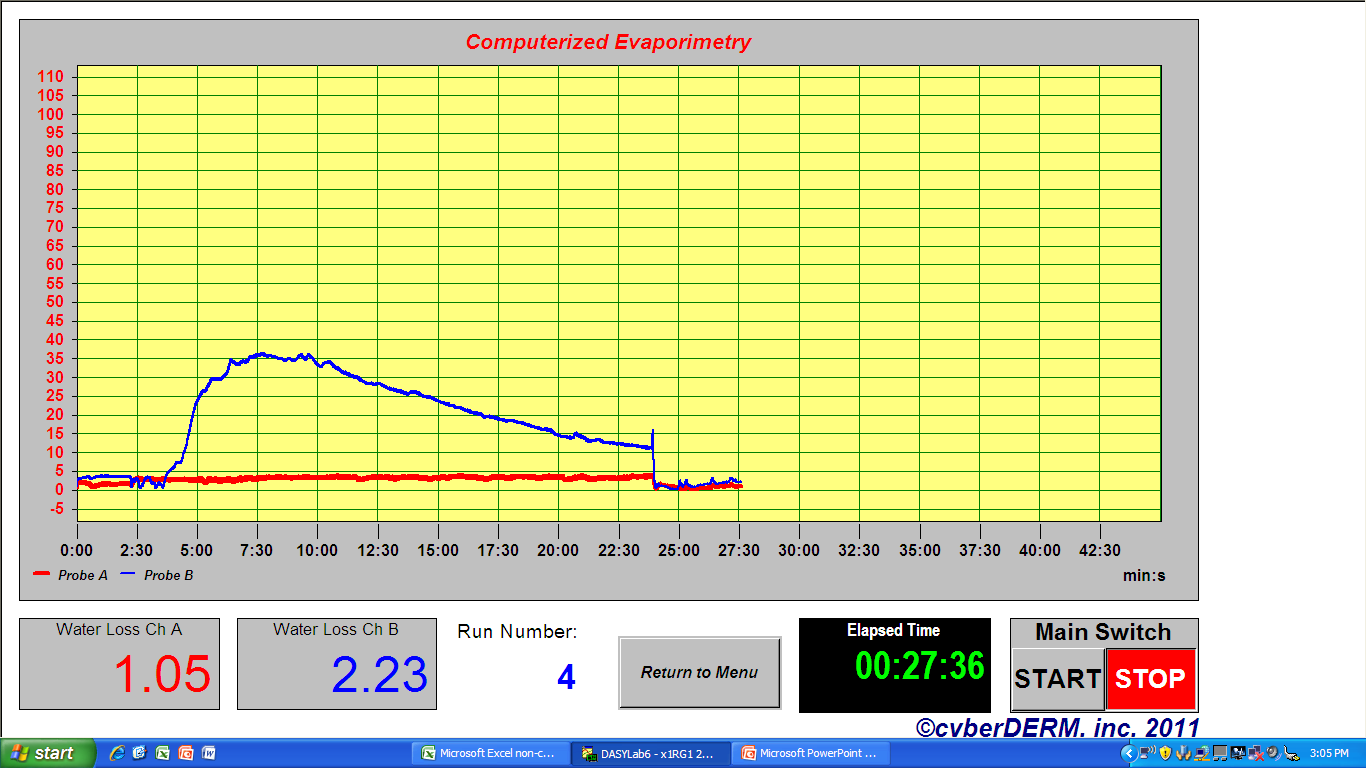 [Speaker Notes: EB01 R3 5-27-16 Full Cktl (20 min) test]
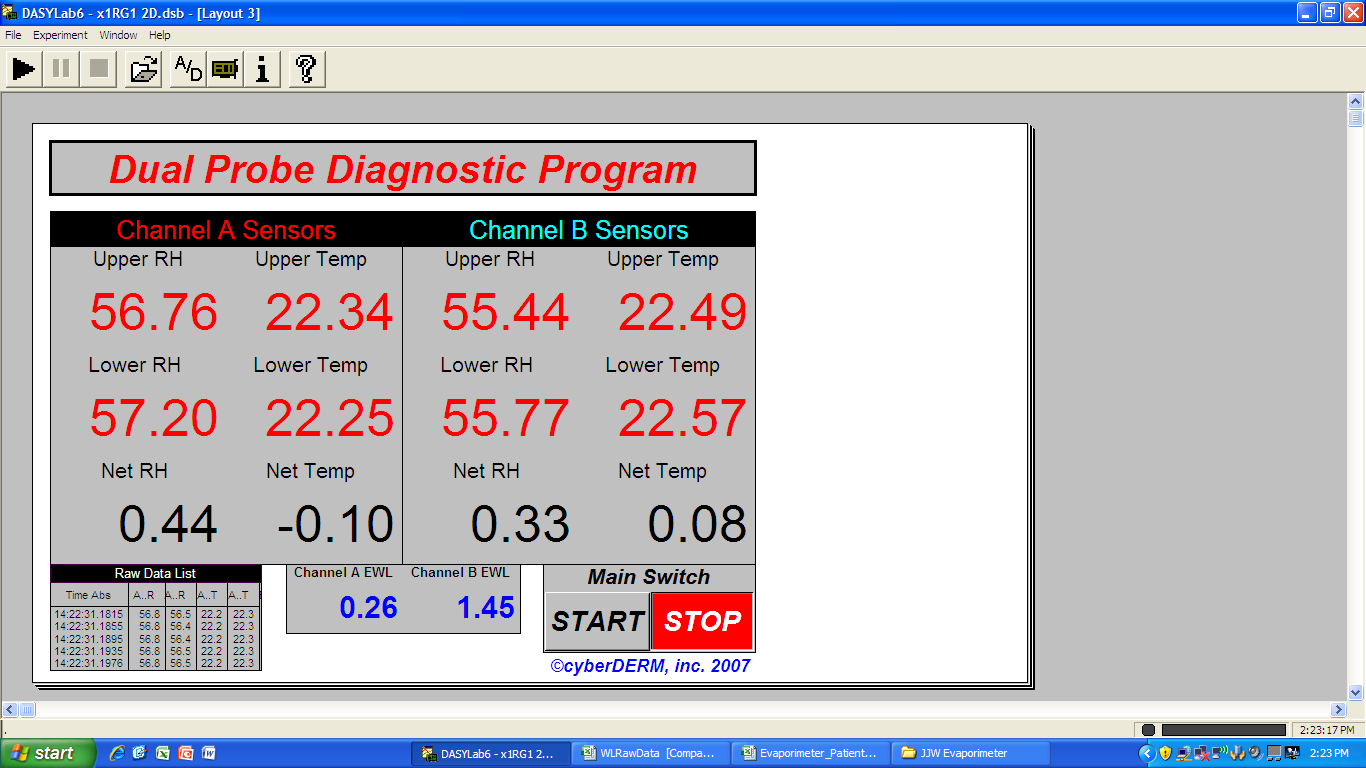 [Speaker Notes: Diagnostic 6-2-16]
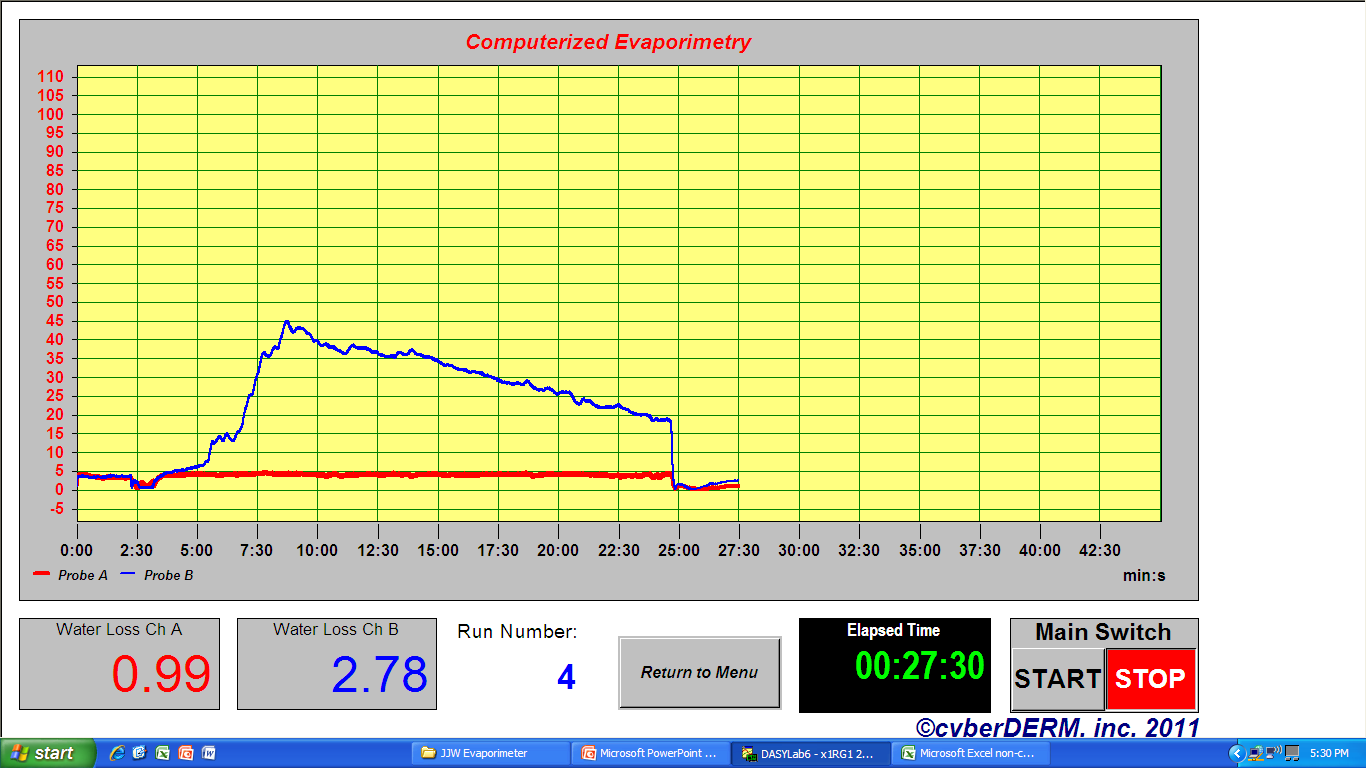 [Speaker Notes: EB01 full Cktl L2 6-2-16]
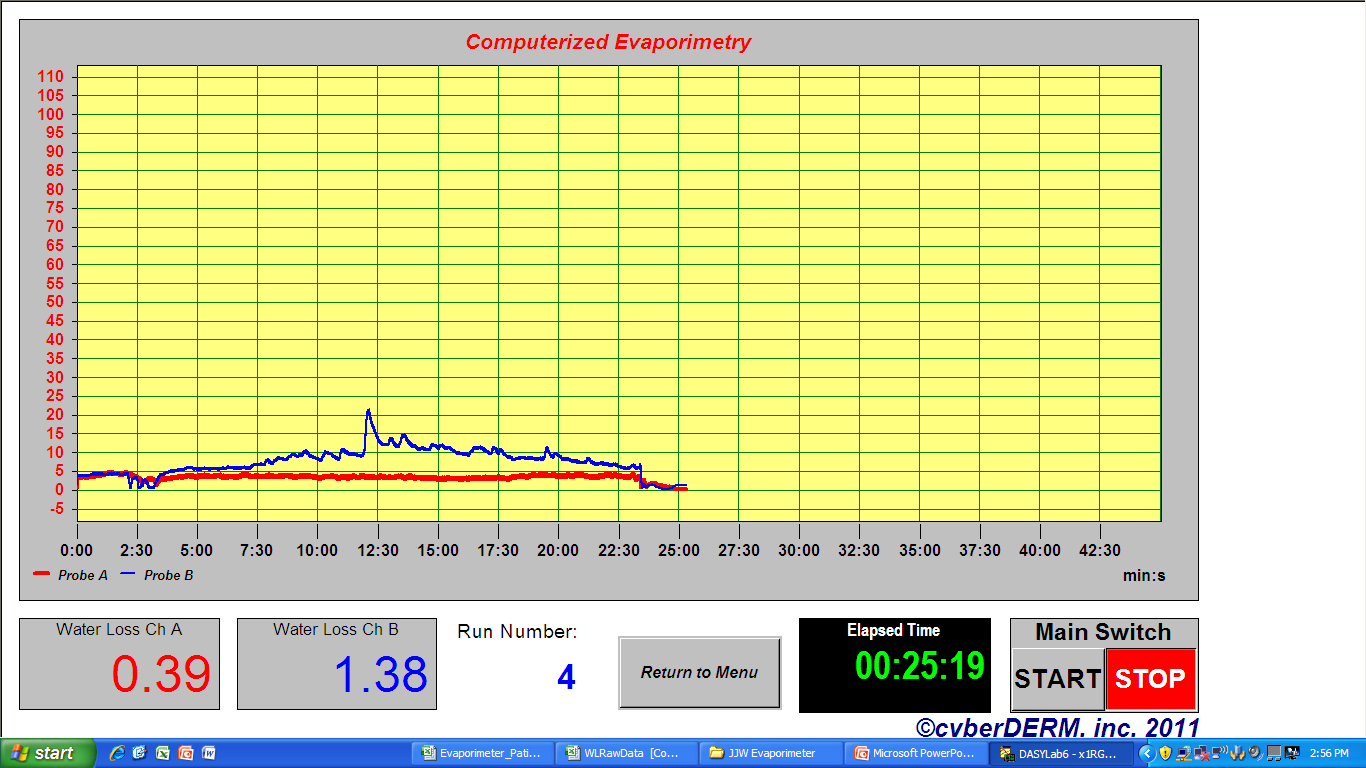 [Speaker Notes: EB01 full Cktl L3 6-2-16]